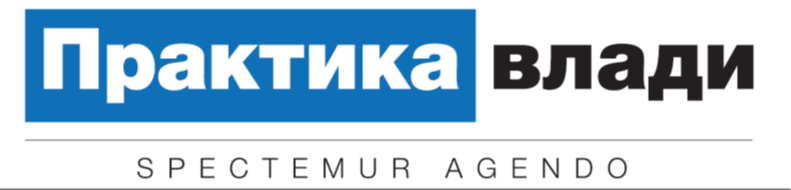 Україна напередодні виборів: настрої виборців, перспективи політиків, політичні ризики
Олена Дерев’янко, 
лідер think tank «Практика влади», 
віце-президент Української PR-Ліги,
д-р екон. наук
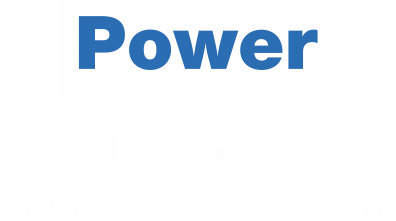 Цілі проекту
З’ясувати:
Що думають українські виборці про потенційних учасників президентських виборчих перегонів

Які риси, на думку українських виборців, мають бути притаманні лідеру нації
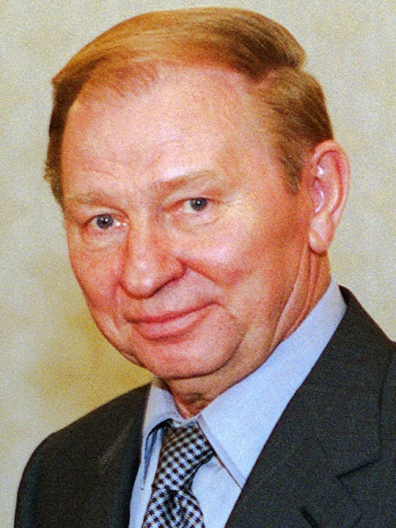 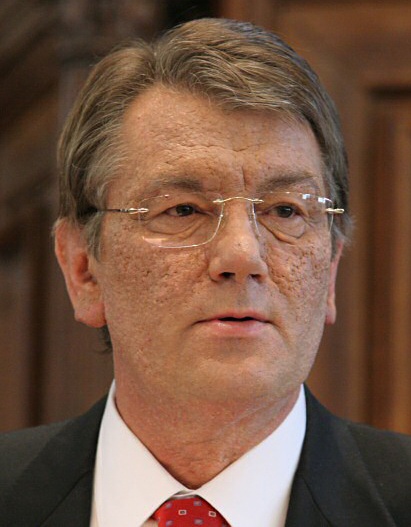 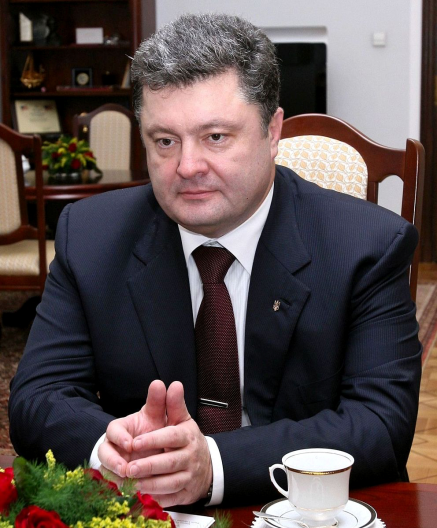 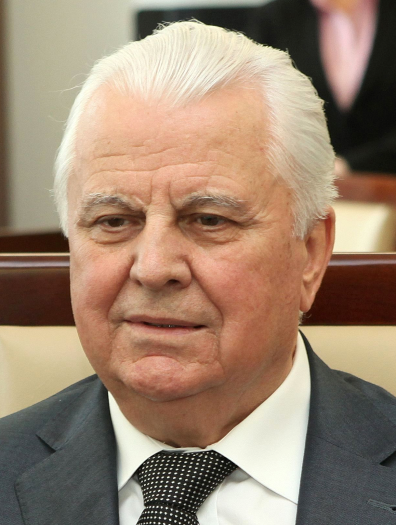 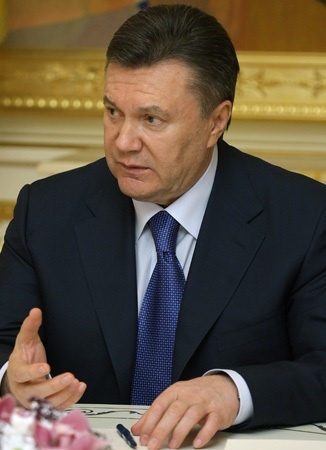 Параметри дослідження
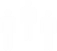 Незалежне

Self-financed

Всеукраїнське

Статистична похибка — 3%
2100 респондентів, репрезентативна, статево-вікова квотна вибірка, кінець 
травня — початок червня 2018

Стандартизоване face-to-face інтерв’ю, середня тривалість — 18 minutes
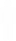 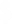 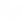 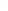 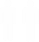 Портрет респондента (1)
23,4%
38,6% респондентів розмовляють у сім'ї переважно російською мовою; 35,8% переважно українською; 25,1% використовують обидві мови рівною мірою; менше 1% говорять іншими мовами
задоволені статусом у суспільстві
61,6%
тією чи іншою мірою цікавляться політикою; 19,9% цікавляться активно; 18,5% не цікавляться взагалі
Портрет респондента (2)
38,5%
Точно підуть голосувати тільки респонденти вікових категорій 35-44 (71,4% опитаних) і 55-64 (70,8% опитаних).
виборців не визначилися зі «своїм» кандидатом у Президенти
!!!
Категорія 45-54 вперше за останні роки перестала бути активною (підуть голосувати лише 26,3 %).
Портрет респондента: ті, хто ще не визначився
Чим молодший респондент, тим йому важче визначитися з вибором: 
25-34 - 43,9% і 18-24 - 43,8%, 
35- 44 - 39,9%, 55-64 - 38,2%, 
45-54 - 34,1%, 
65+ - 28,5%.

Ті, хто не визначився, частіше не задоволені своїм статусом у  суспільстві та рівнем матеріальної забезпеченості.

Основним джерелом інформації  дещо частіше є Інтернет, соціальні мережі та знайомі, рідше — газети і радіо.

Респонденти, які ще не визначилися, здебільшого хочуть бачити президентом країни політика, який виконує свої обіцянки (67,5%), є непідкупним, принциповим і справедливим (67,2%) та розбирається в тому, про що говорить (64,5%).
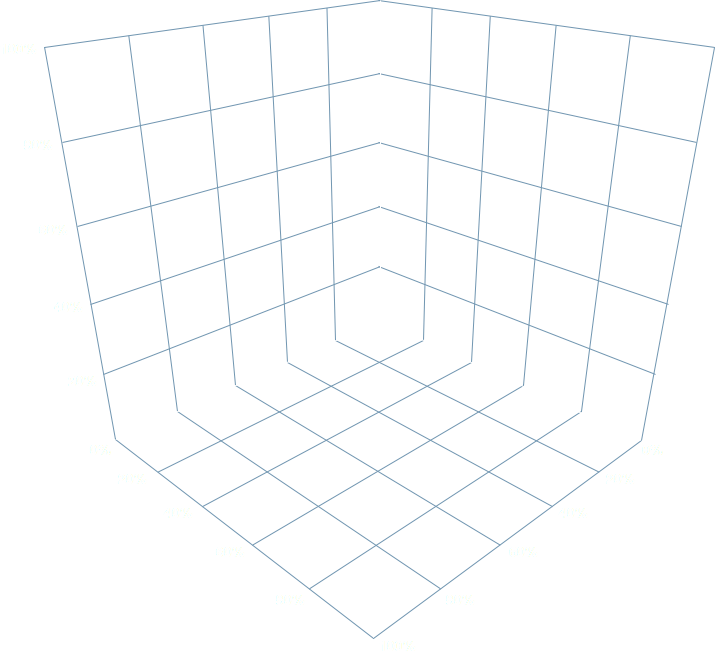 Методологія
Емпатія
3D політичного лідера – набори рис політиків:

Розум
Сила
Здатність завойовувати суспільну підтримку (емпатія)
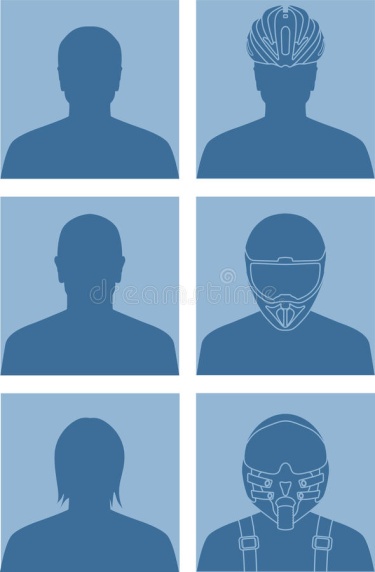 (30, 25, 20)
Розум
Сила
Переваги 3D-методології
3D-методологія

3D-модель, багатовимірна оцінка



Рівнозначні набори якостей «сила», «розум», «емпатія»


Рівноцінні окремі якості, що входять до складу наборів якостей «сила», «розум», «емпатія»
Традиційний підхід
Портрет ідеального кандидата

Мінімальне використання якостей, важливих в «епоху уваги» – тих, що характеризують здатність політика завойовувати суспільну підтримку
Хаотичний список різнопланових і різнорівневих за ступенем деталізації якостей
Ви вважатимете політика сильним, якщо він/вона
Виконує обіцянки
Приймає складні рішення
Швидко діє у критичних ситуаціях
Досягає поставлених цілей
Має авторитет у суспільстві
Готовий піти на конфлікт
Має авторитет в очах західних політиків
Є фізично сильним
Є багатим
Ви вважатимете політика розумним, якщо він/вона
Розбирається в тому, що каже
Глибоко знає економіку
Має широкий кругозір
Високо оцінюється експертами
Знає іноземні мови
Одержав вищу освіту за кордоном
Має науковий ступінь
Використовує наукові терміни, цитати
Особисто пише популярні тексти
Ви симпатизуватимете політику, якщо він/вона:
Непідкупний, принциповий
Вміє виступати перед людьми
Робить добрі справи
Є харизматичним
Має почуття гумору
Має гарні манери
Талановитий
Гарний сім’янин
Має привабливу зовнішність
Культові політичні лідери: історичні постаті
Культові політичні лідери: історичні постаті
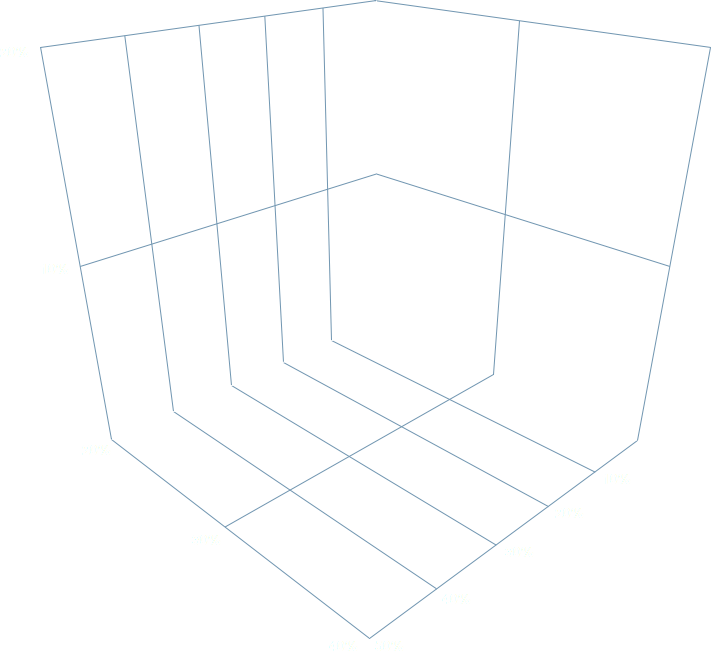 Емпатія
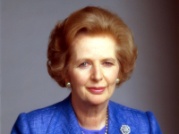 Тетчер
Розум
Сила
Культові політичні лідери: історичні постаті
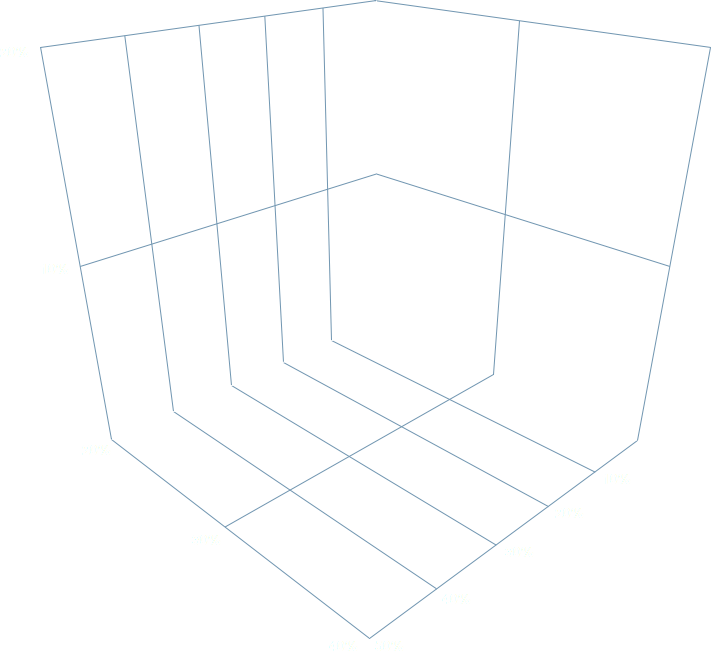 Емпатія
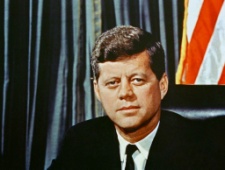 Кеннеді
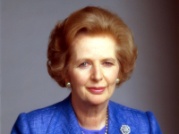 Тетчер
Розум
Сила
Культові політичні лідери: історичні постаті
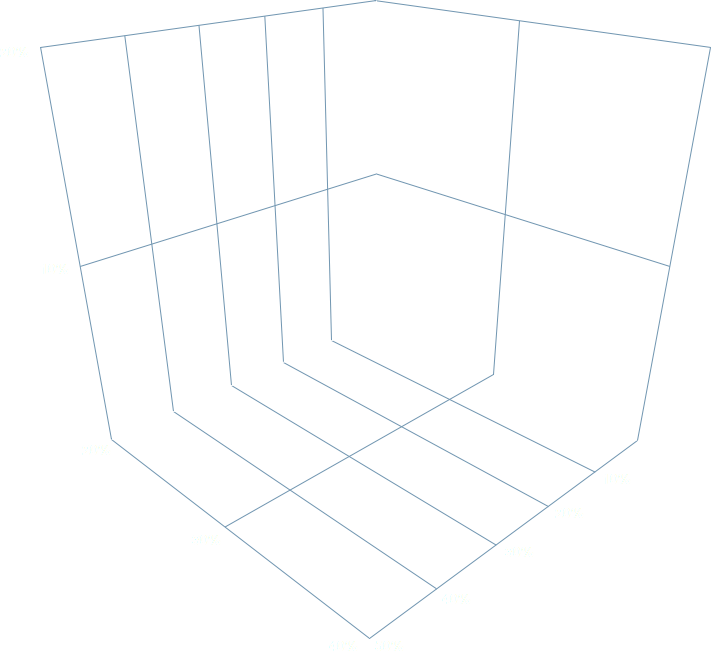 Емпатія
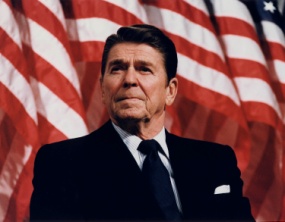 Рейган
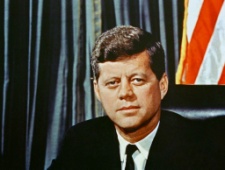 Кеннеді
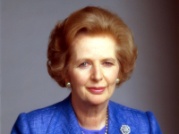 Тетчер
Розум
Сила
Культові політичні лідери: історичні постаті
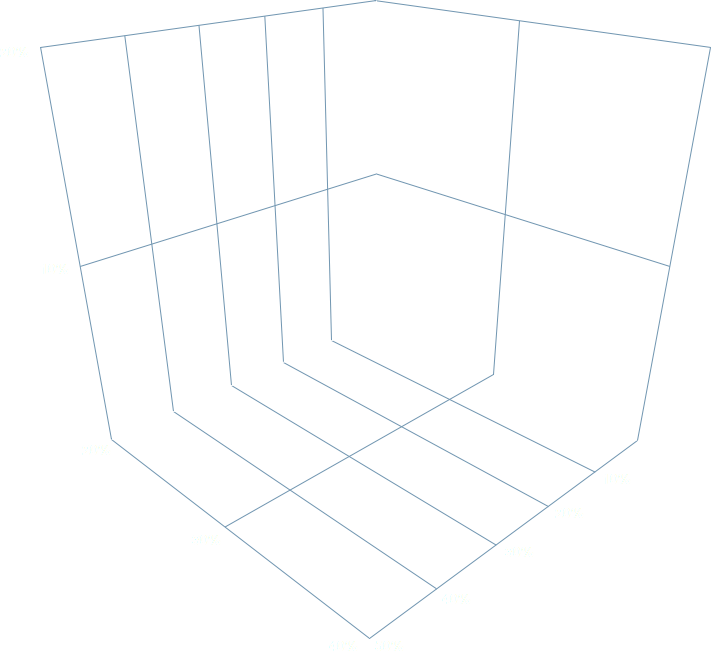 Емпатія
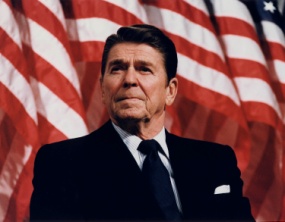 Рейган
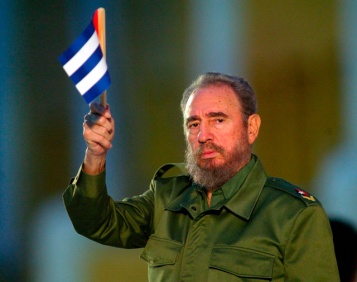 Кастро
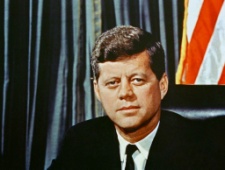 Кеннеді
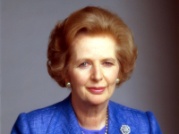 Тетчер
Розум
Сила
Сучасні західні політики
Сучасні впливові іноземні політики
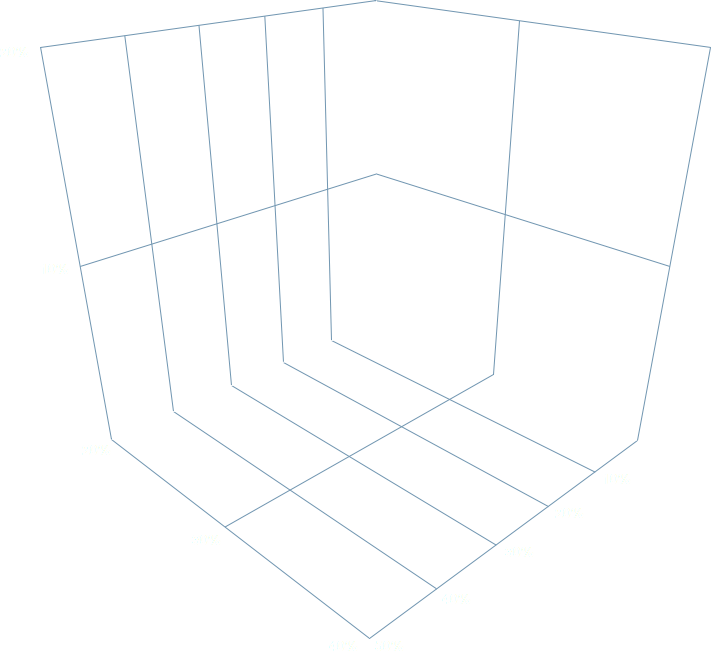 Емпатія
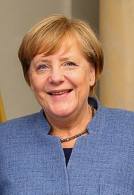 Меркель
Розум
Сила
Сучасні впливові іноземні політики
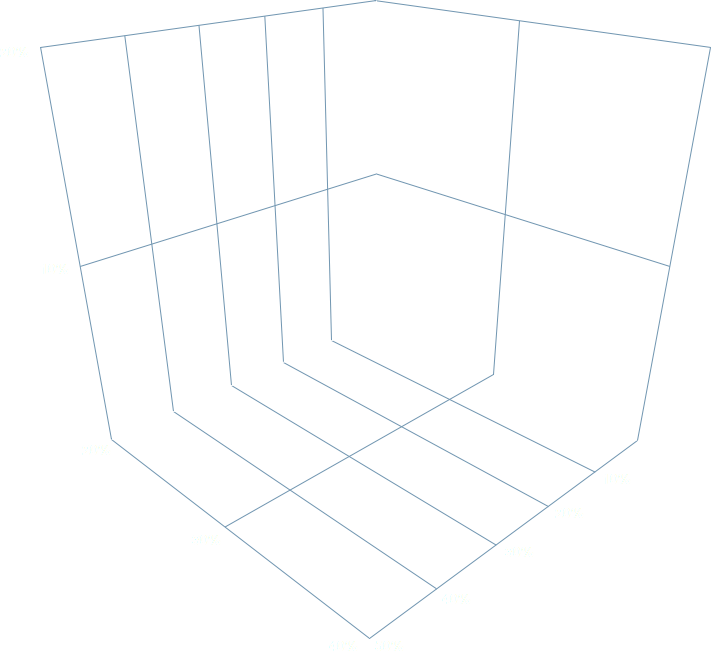 Емпатія
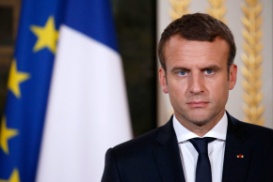 Макрон
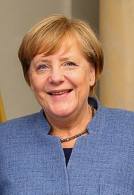 Меркель
Розум
Сила
Сучасні впливові іноземні політики
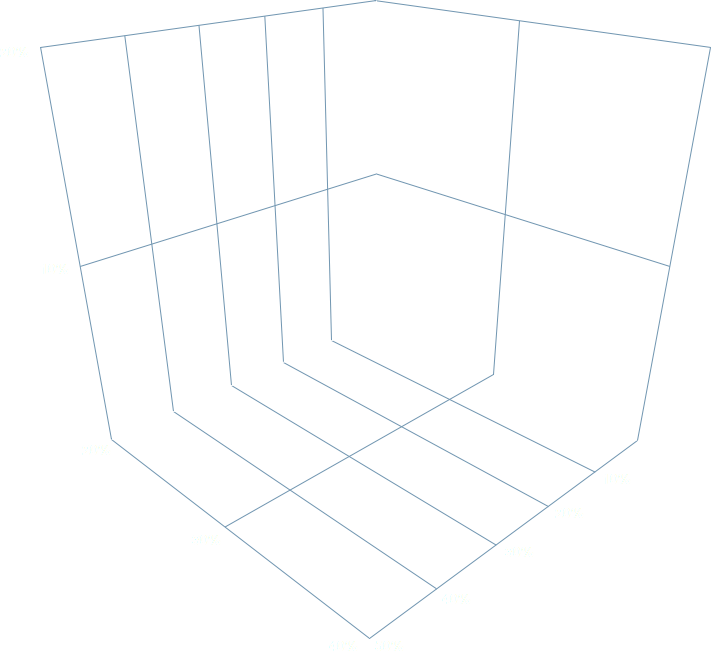 Емпатія
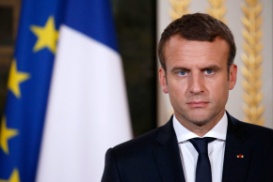 Макрон
Трамп
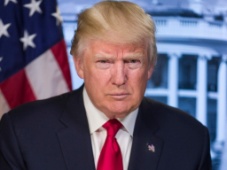 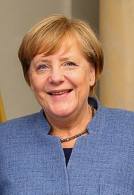 Меркель
Розум
Сила
Сучасні впливові іноземні політики
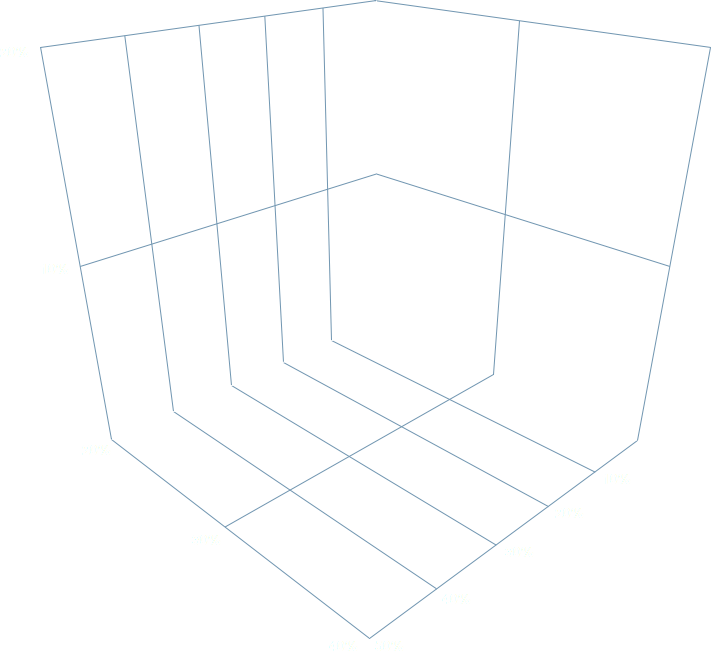 Емпатія
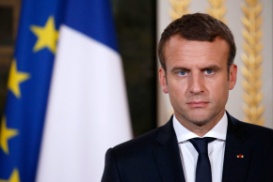 Макрон
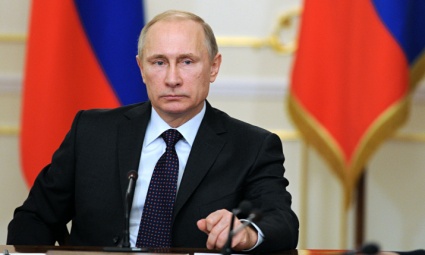 Путін
Трамп
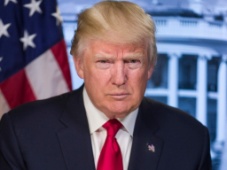 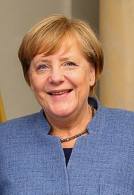 Меркель
Розум
Сила
Сучасні впливові іноземні політики
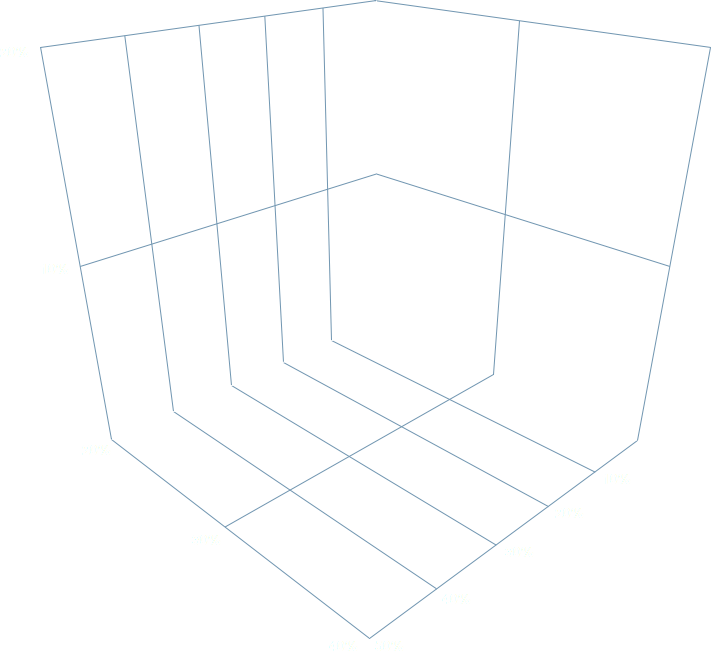 Емпатія
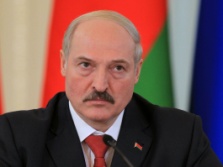 Лукашенко
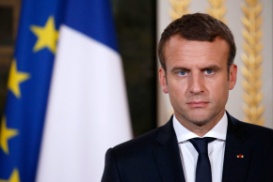 Макрон
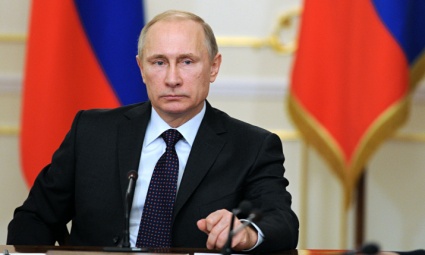 Путін
Трамп
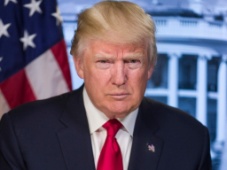 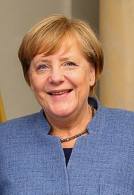 Меркель
Розум
Сила
Українські політичні лідери: історичні постаті й екс-президенти
Sic! Лідер СРСР: Сталін (53,5; 24,6;6,9)
Потенційні учасники «президентських» виборчих перегонів в Україні
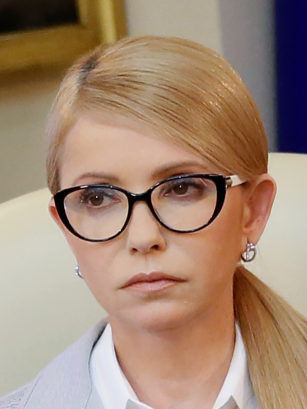 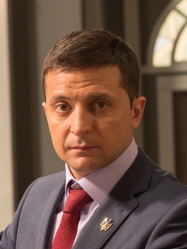 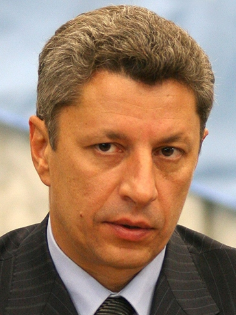 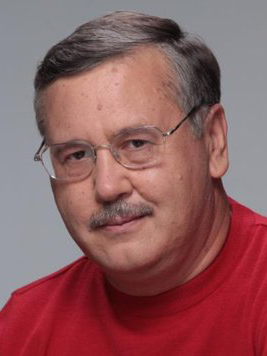 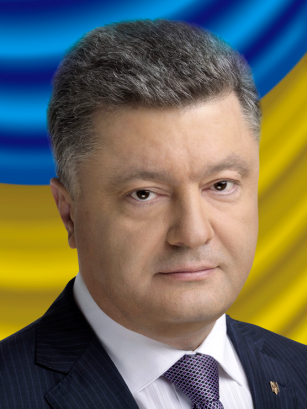 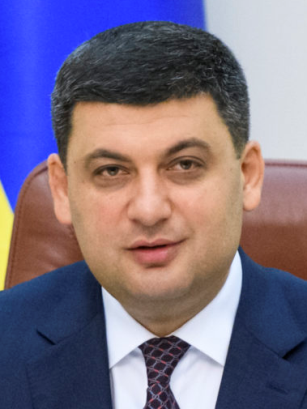 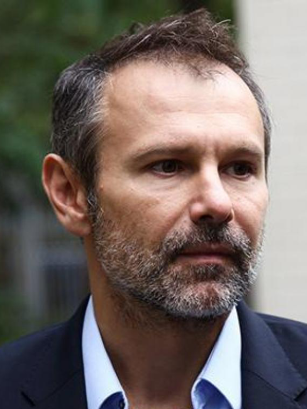 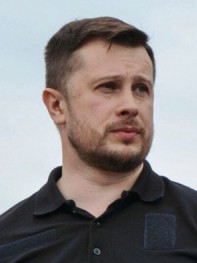 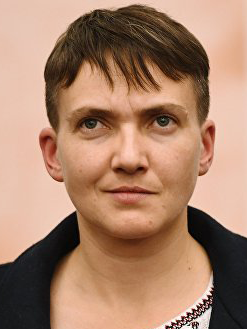 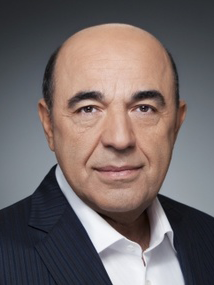 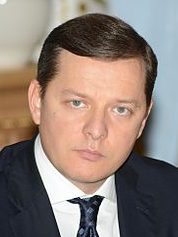 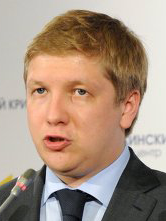 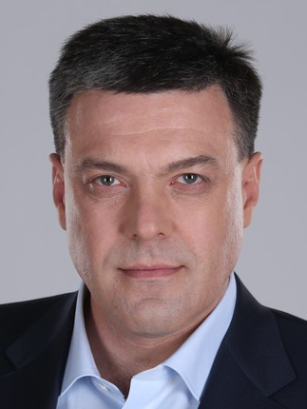 Стартові позиції потенційних кандидатів
Якби вибори Президента України відбувалися найближчої неділі, за кого б ви проголосували?
Юлія Тимошенко
Анатолій Гриценко
Петро Порошенко
Володимир Зеленський
Свій кандидат
Святослав Вакарчук
Володимир Гройсман
Юрій Бойко
Вадим Рабінович
Олег Ляшко
Олег Тягнибок
Надія Савченко
Андрій Білецький
Андрій Коболєв
Не визначилися
Жоден із потенційних кандидатів у Президенти України зараз не має підтримки навіть 10% виборців
Український політикум: сила
Кличко
Кучма
Тимошенко
Савченко
Гройсман
Порошенко
Янукович
Ляшко
Кравчук
Вакарчук
Ющенко
Зеленський
Український політикум: розум
Порошенко
Кравчук
Зеленський
Ющенко
Кучма
Вакарчук
Тимошенко
Гройсман
Ляшко
Янукович
Савченко
Кличко
Український політикум: емпатія
(«Хороша людина, я би допоміг у складній життєвій ситуації»)
Вакарчук
Зеленський
Гройсман
Ющенко
Ляшко
Кравчук
Савченко
Кучма
Кличко
Тимошенко
Янукович
Порошенко
3D сучасних українських  політиків
Sic! Саакашвілі (17,6; 22,5; 23,0)
3D українських політиків
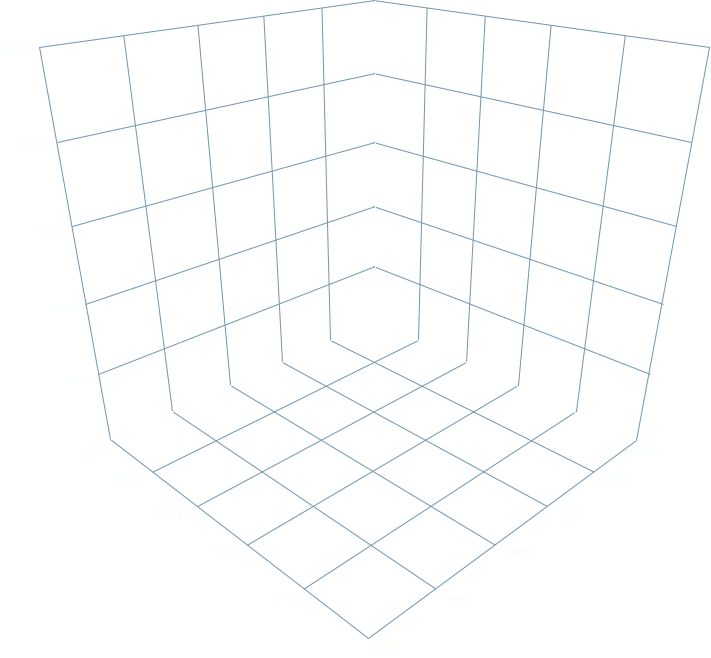 Емпатія
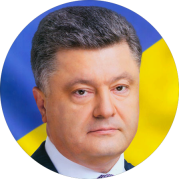 Порошенко
Розум
Сила
3D українських політиків
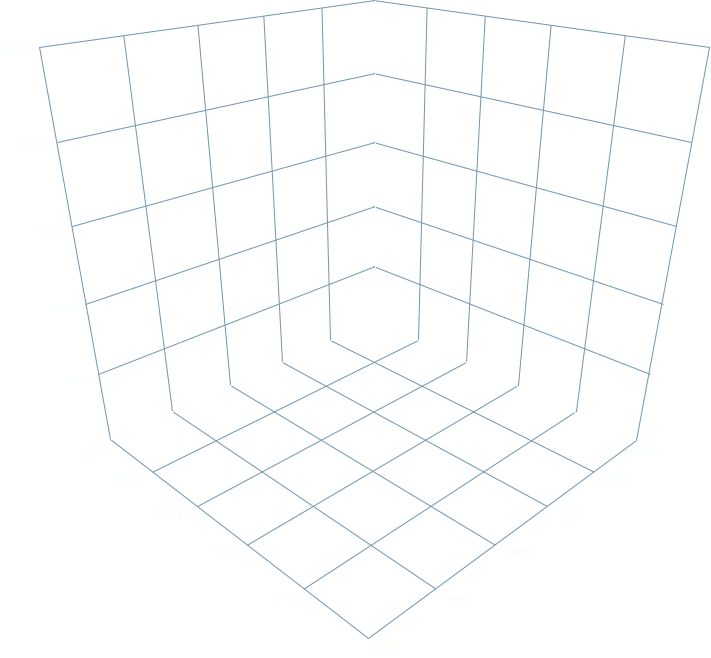 Емпатія
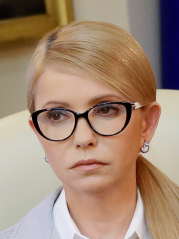 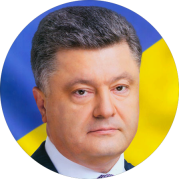 Порошенко
Тимошенко
Розум
Сила
3D українських політиків
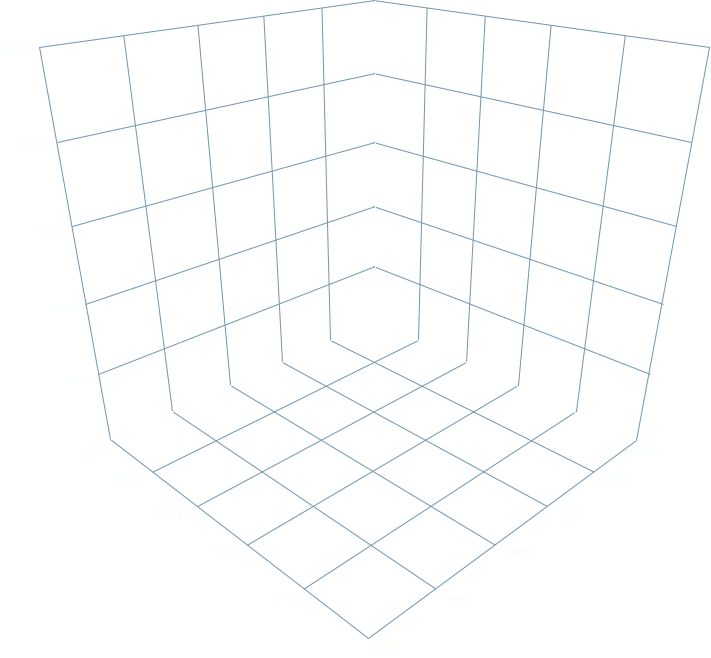 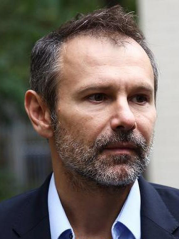 Вакарчук
Емпатія
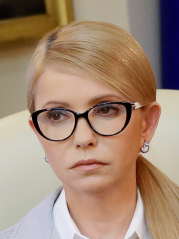 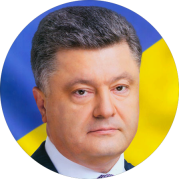 Порошенко
Тимошенко
Розум
Сила
3D українських політиків
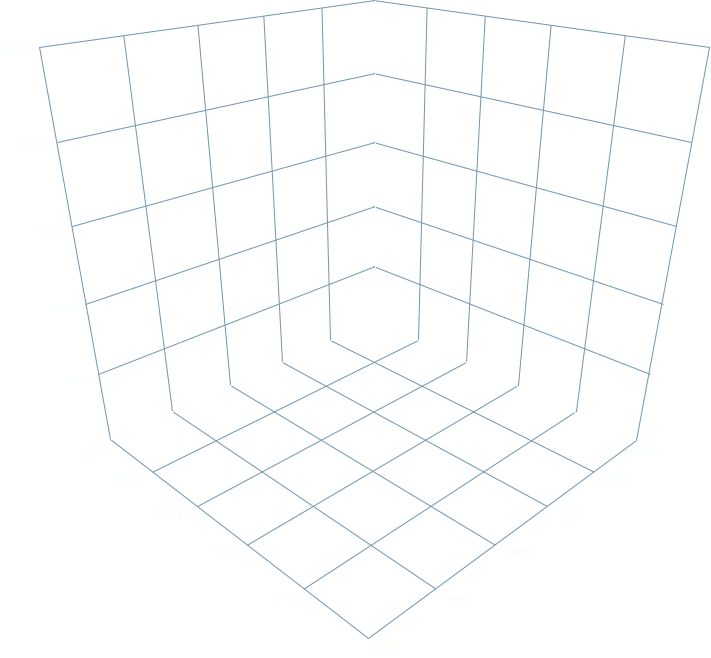 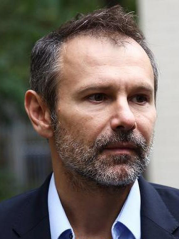 Вакарчук
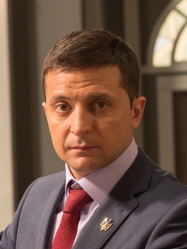 Емпатія
Зеленський
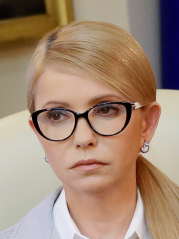 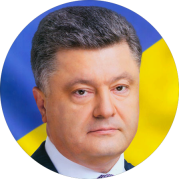 Порошенко
Тимошенко
Розум
Сила
3D українських політиків
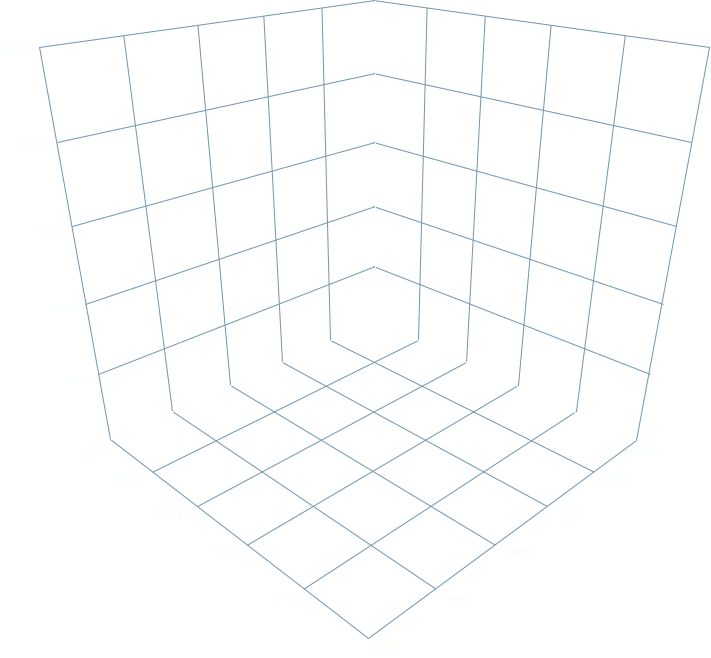 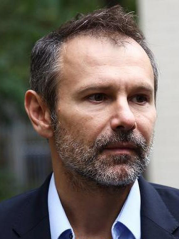 Вакарчук
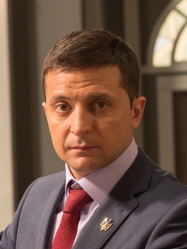 Емпатія
Зеленський
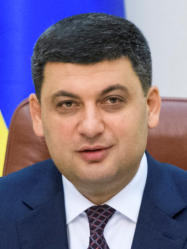 Гройсман
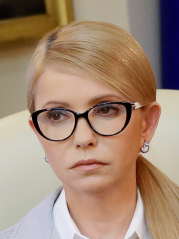 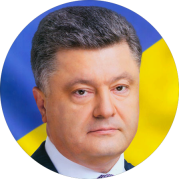 Порошенко
Тимошенко
Розум
Сила
3D українських політиків
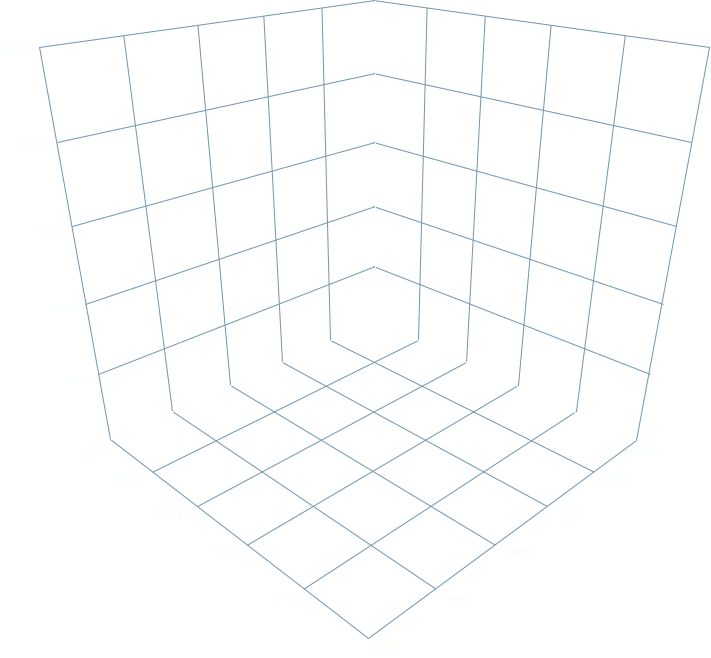 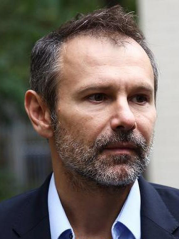 Вакарчук
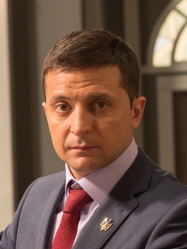 Емпатія
Зеленський
Ляшко
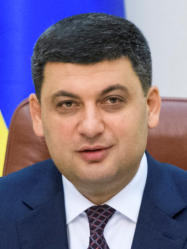 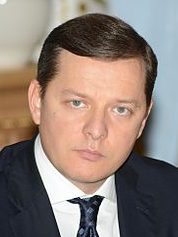 Гройсман
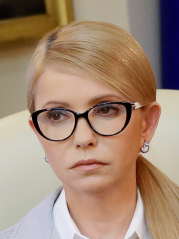 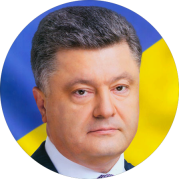 Порошенко
Тимошенко
Розум
Сила
3D українських політиків
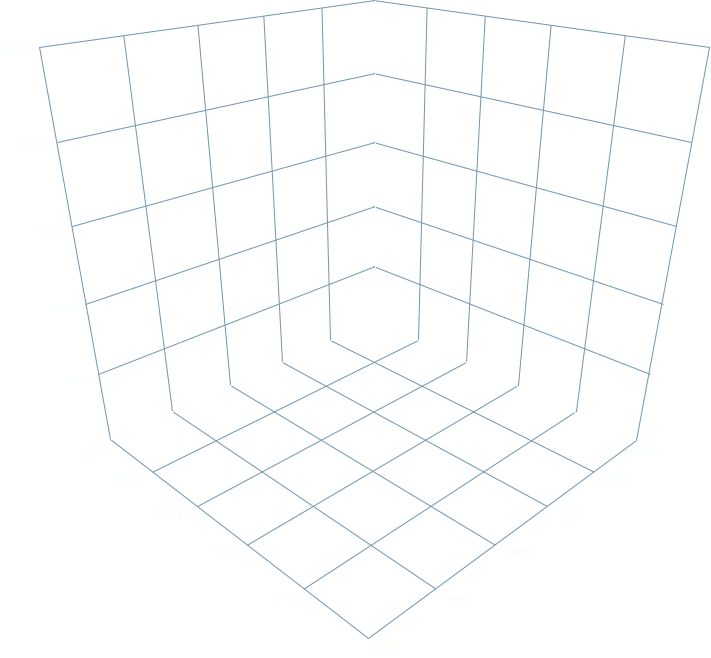 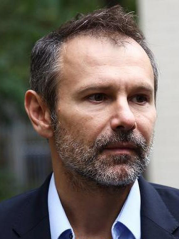 Вакарчук
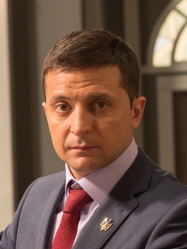 Емпатія
Зеленський
Ляшко
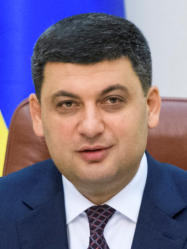 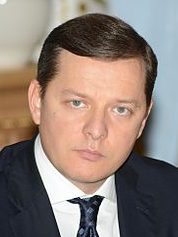 Гройсман
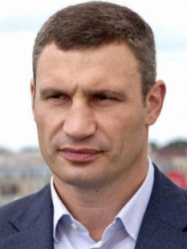 Кличко
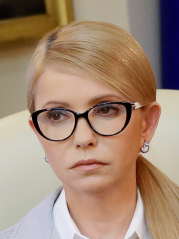 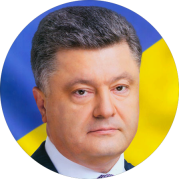 Порошенко
Тимошенко
Розум
Сила
3D українських політиків
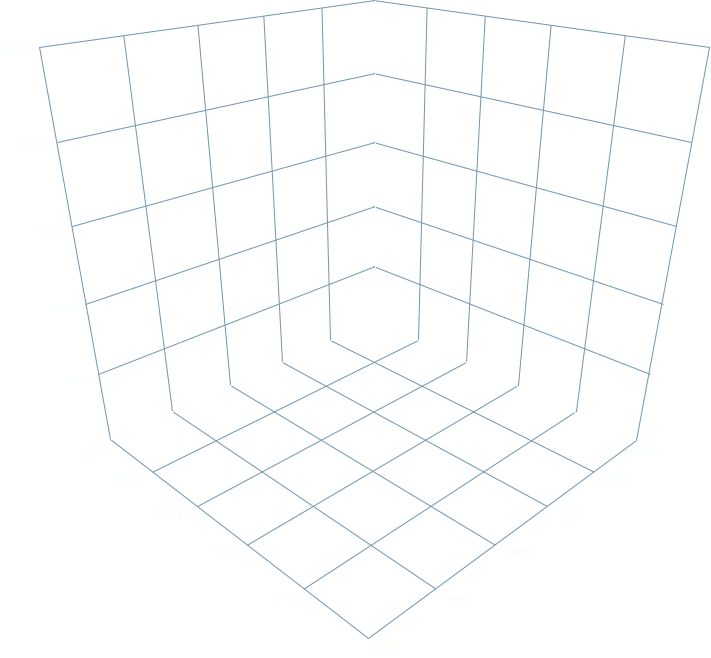 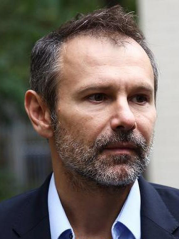 Вакарчук
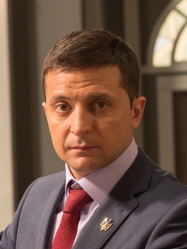 Емпатія
Зеленський
Ляшко
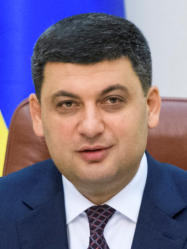 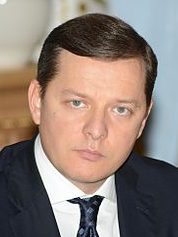 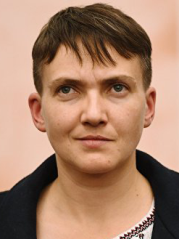 Савченко
Гройсман
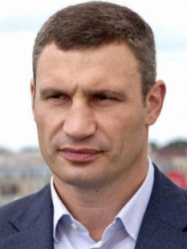 Кличко
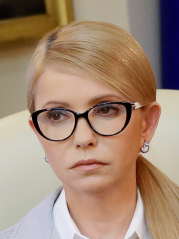 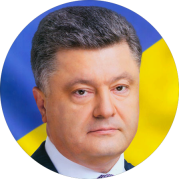 Порошенко
Тимошенко
Розум
Сила
Кандидати очами електорату
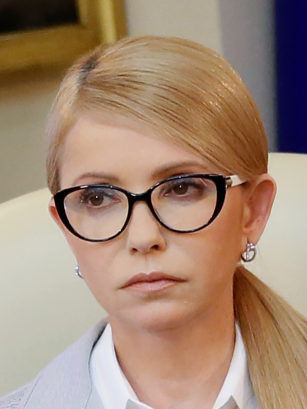 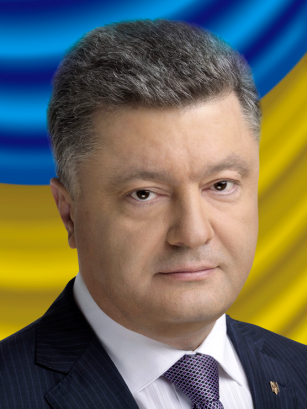 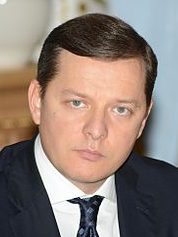 Кандидати очами електорату
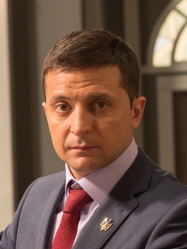 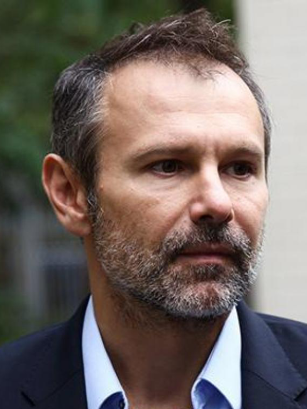 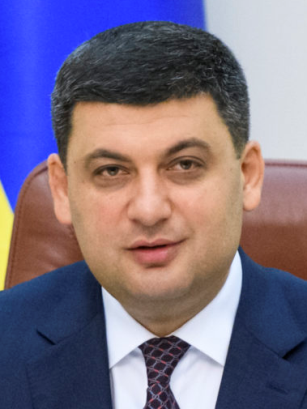 Український популізм: у головах виборців
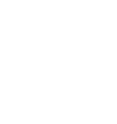 Український популізм — НЕ риторика політиків, а когнітивний дисонанс у суспільстві
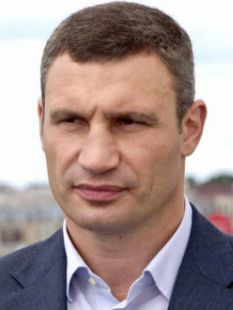 Найсильнішим політичним лідером назвали Віталія Кличка (41,2% опитаних), хоча зовнішню фізичну силу як ознаку сильного політика вибрали лише 3,6% респондентів, а основними  рисами сильного політика називають виконання обіцянок — 65,4%, здатність приймати складні рішення — 48 , 6% і оперативно діяти в критичних ситуаціях — 39,8%.
Володимира Зеленського сприймають як розумного та непідкупного кандидата, зокрема завдяки ролям президентів у телевізійних шоу й телесеріалі «Слуга народу».
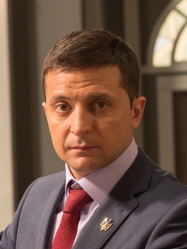 N-вимірність політикуму
1D Україна:
Леонід Кравчук (розум);
Петро Порошенко (розум, низька емпатія);
Святослав Вакарчук (емпатія, низькі лідерські якості).
2D Україна:
Леонід Кучма (сила, розум);
Віталій Кличко (сила, емпатія, при цьому низькі оцінки інтелекту);
Юлія Тимошенко (сила, розум, при цьому низька емпатія);
Володимир Зеленський (емпатія, розум, при цьому низькі лідерські якості).

2D—3D Світ
Дональд Трамп (сила, розум) — превалює сила;
Маргарет Тетчер (сила, розум) — еталонний приклад комбінації цих якостей, високі показники, при нормальному рівні емпатії;
Джон Кеннеді — збалансований варіант,  еталон тривимірного політика: поєднання всіх трьох факторів за різними віковими категоріями.
Український популізм: економіка має значення
Економічні причини – низький рівень добробуту, а не зростання майнового розшарування в суспільстві, як вважає низка західних експертів стосовно країн ЄС
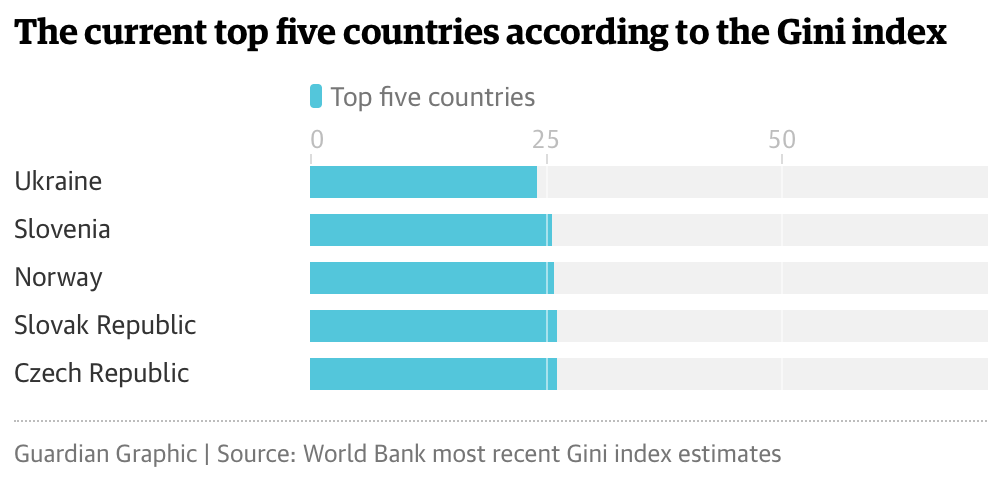 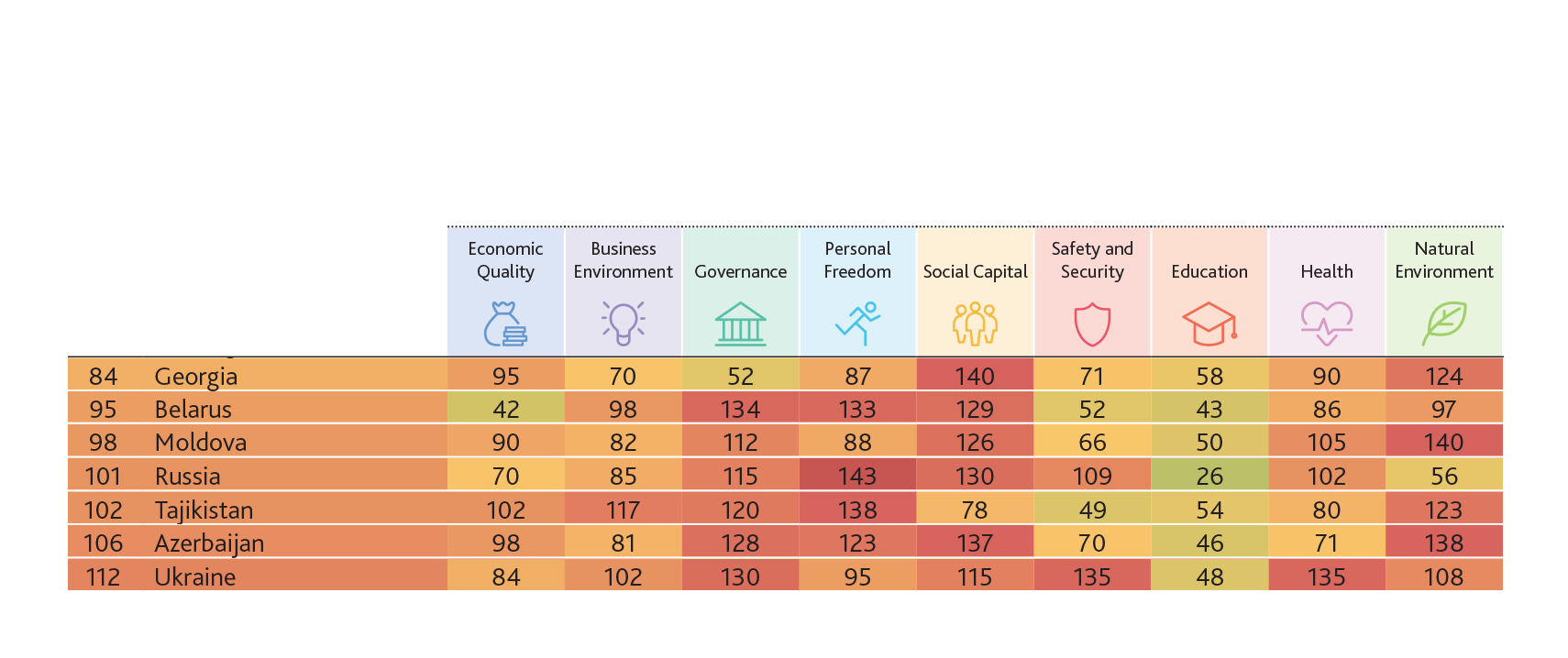 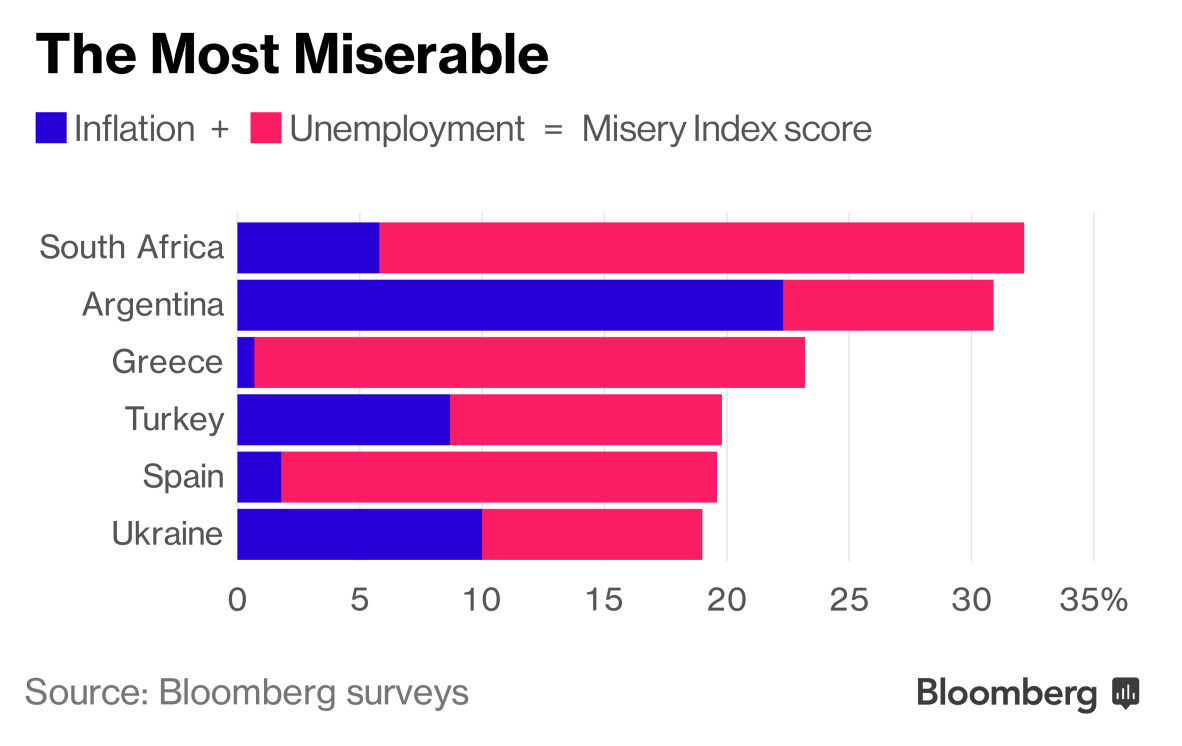 Запит виборців: популізм
Запит виборців на політиків-популістів:
43.8%
34.8%
вміє виступати перед людьми
харизматичний
Запит виборців: «сильна рука»
39.8%
Запит на рішучих вольових політиків
оперативно діє у критичних ситуаціях
48.6%
39.3%
приймає складні рішення
досягає поставлених цілей
Висновки
Українські виборці навіть за умови чесних виборів схильні обирати популістів і «сильну руку», що обумовлює ризик приходу до влади політичних сил, орієнтованих на подальшу дестабілізацію та відхід від демократичних принципів державного управління.
Вибори-2019 — НЕ ЗНАКОВИЙ РУБІЖ, ми повинні дивитися далі, враховуючи стан суспільної свідомості.
Не має значення, про яку форму правління йдеться, влада буде персоналізована в очах виборців.
Західні партнери — чи не єдиний стримувальний фактор у цій ситуації. Правильні поради стимулюватимуть правильні рішення та правильні дії.
ДЯКУЮ 
ЗА УВАГУ!